Burden of Disease Methodological Workshop,
Royal Society of Edinburgh, Scotland
15-16 September 2016
Burden of Disease work in Norway – Centre for Disease Burden at the Norwegian Institute of Public Health
Stein Emil Vollset, MD, DrPH 
Director, Centre for Disease Burden, Norwegian Institute of Public Health, Oslo/Bergen
Professor,  Department of Global Public Health and Primary Care, University of Bergen
Affiliate professor, Institute for Health Metrics and Evaluation, University of Washington, Seattle
Norwegian Institute of Public Health (NIPH)
Under the Minstry of Health and Care services
NIPH should produce, summarise and communicate knowledge and evidence for securing high standard public health and health care services 
Approximately 1400 employees
in Oslo, Bergen and Porsgrunn
Yearly budget of 1.6 billion NOK (150 mill £), includes
purchase, storage and distribution of vaccines for regular childhood vaccination program and emergency preparedness
contract funding
external funding from national and international sources
NIPH Organisation
Director-General and Staff
Communication
Staff and Administration
Mental and Physical Health
BoD
Infection Control and Environmental Health
Health Data and Digitalisation
Forensic Sciences
Knowledge Centre for the Health Services
International Public Health
Norwegian Scientific Committee for Food Safety
Centre for Disease Burden at the Norwegian Institute of Public Health (NIPH)
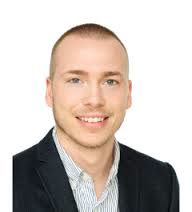 Mandate and funding  from the Ministry of Health & NIPH & research funding
Highlighted in the 2015 Government’s public health  white paper to the Parliament (Stortinget): Meld. St. 19 (2014-2015), «Mestring og muligheter»
Pilot centre  1 year from October 2015 
Five researchers with varied backgrounds: demography, biostatistics, epidemiology, health economics, psychology, medicine and public health  
Plus reseacher BoD-network at NIPH across domains and departments
Close collaboration with the Global Burden of Disease project at the Institute for Health Metrics and Evaluation (IHME), University of Washington in Seattle
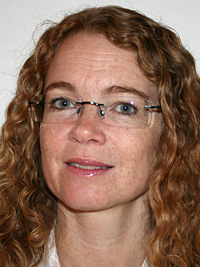 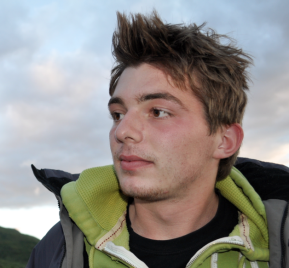 Jonas Kinge
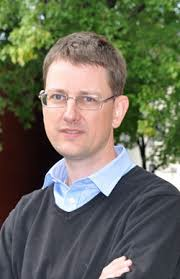 Mette Tollånes
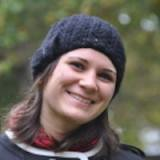 Vegard Skirbekk
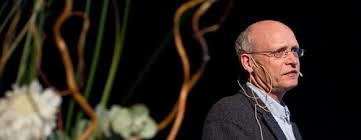 Ann Kristin Knudsen
Stein Emil Vollset
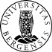 [Speaker Notes: Resultatene fra GBD prosjektet av stor interesse for Norge. Totaloversikt første gang i 2013]
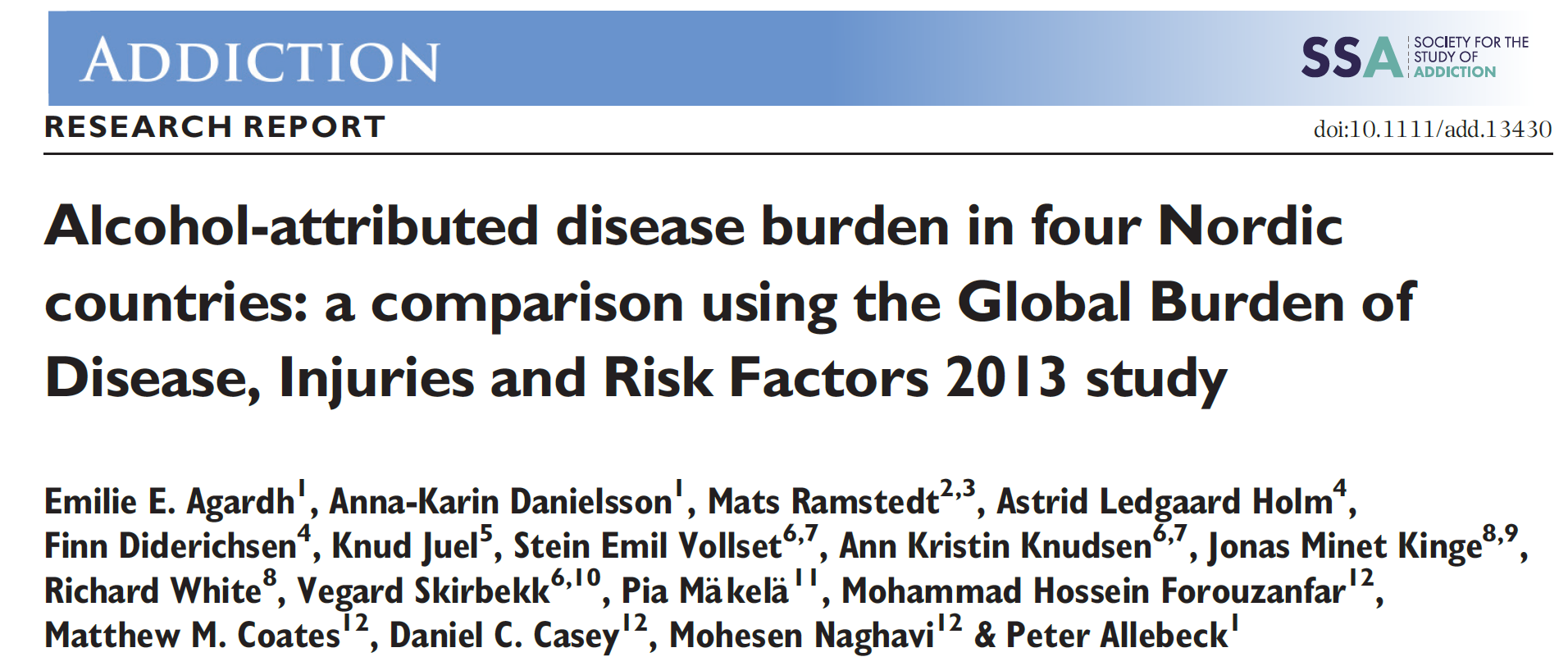 Selected Centre publications
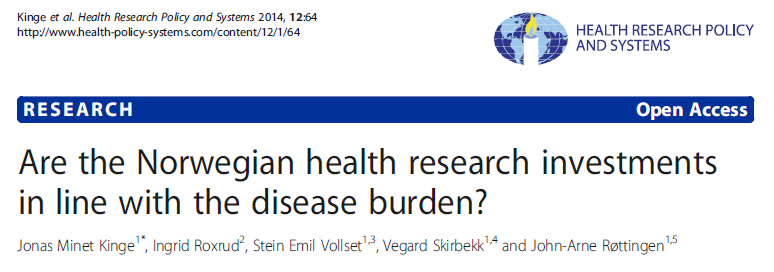 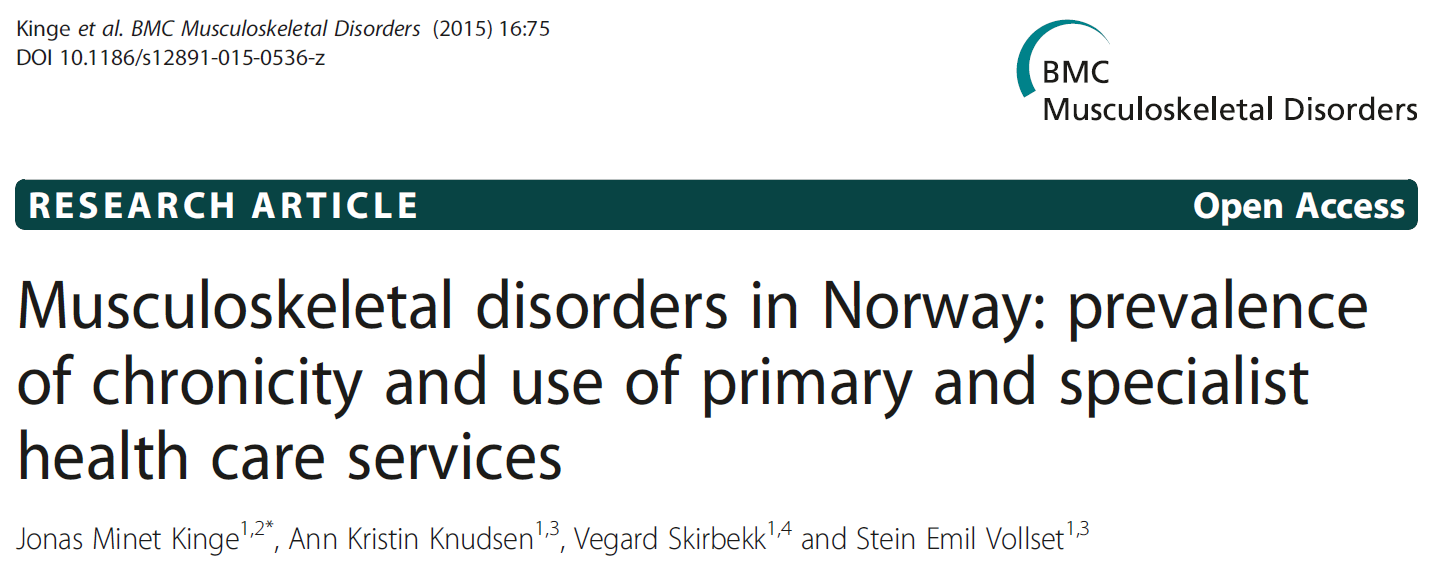 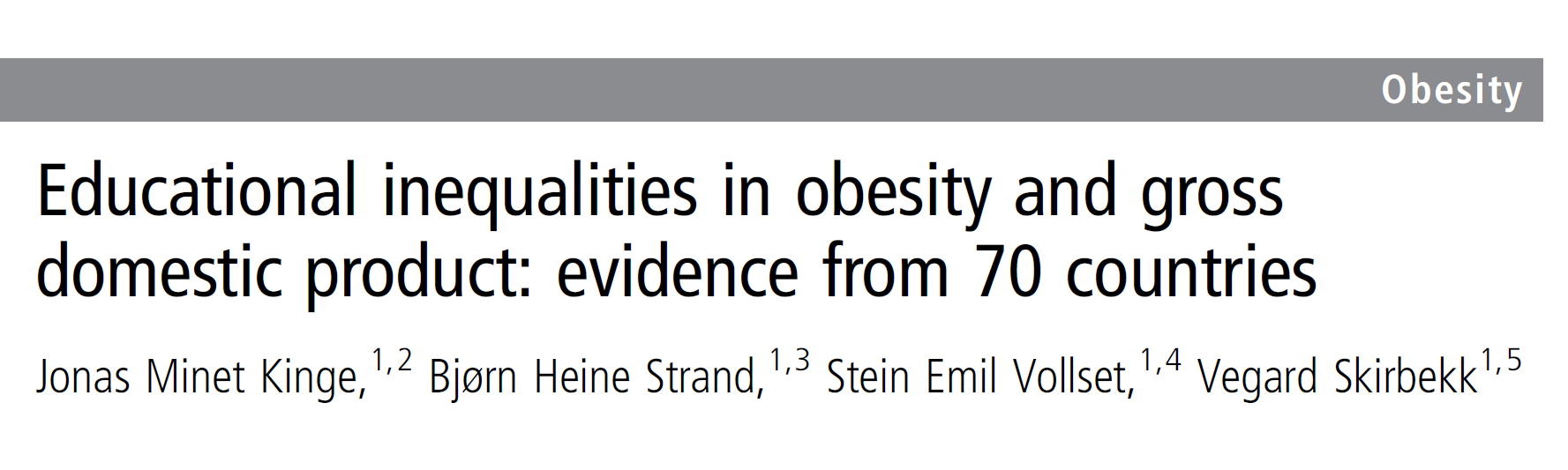 J Epidemiol Community Health 2015
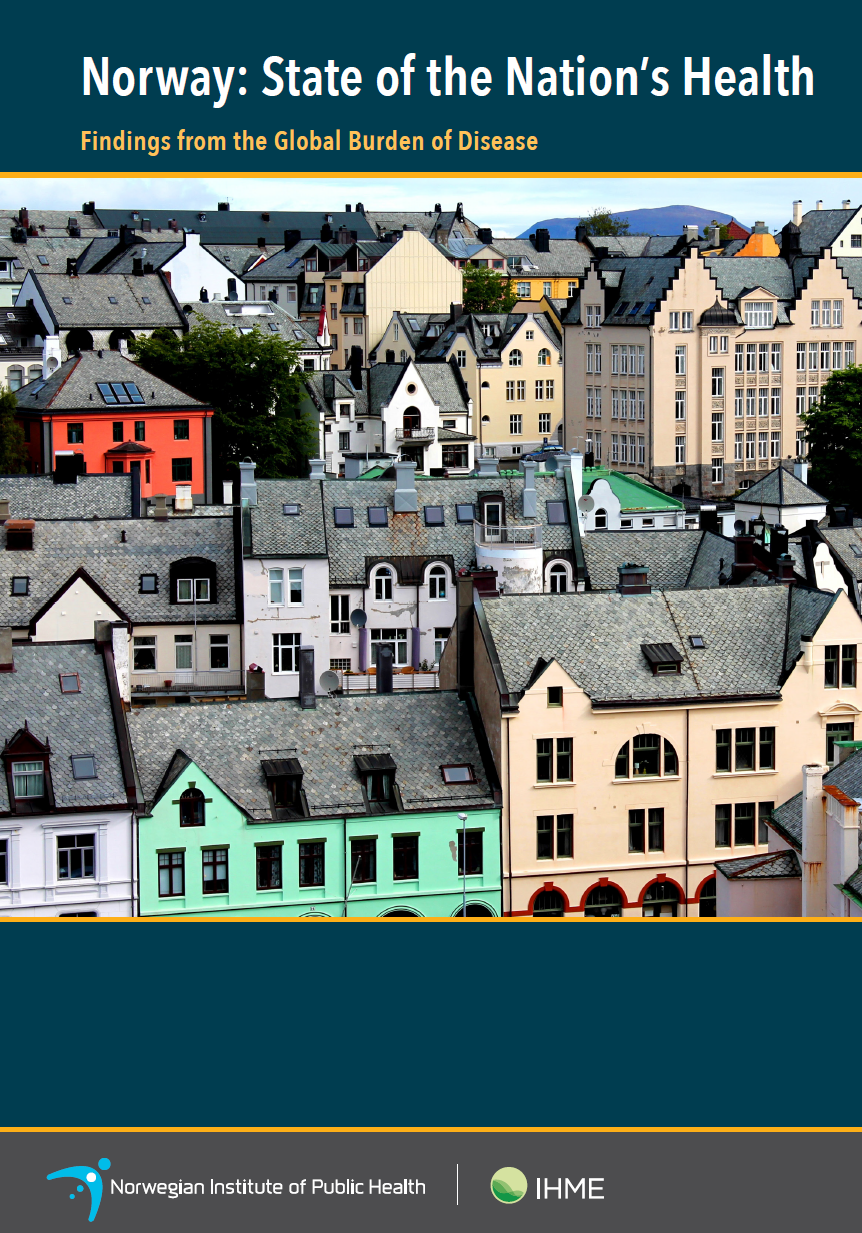 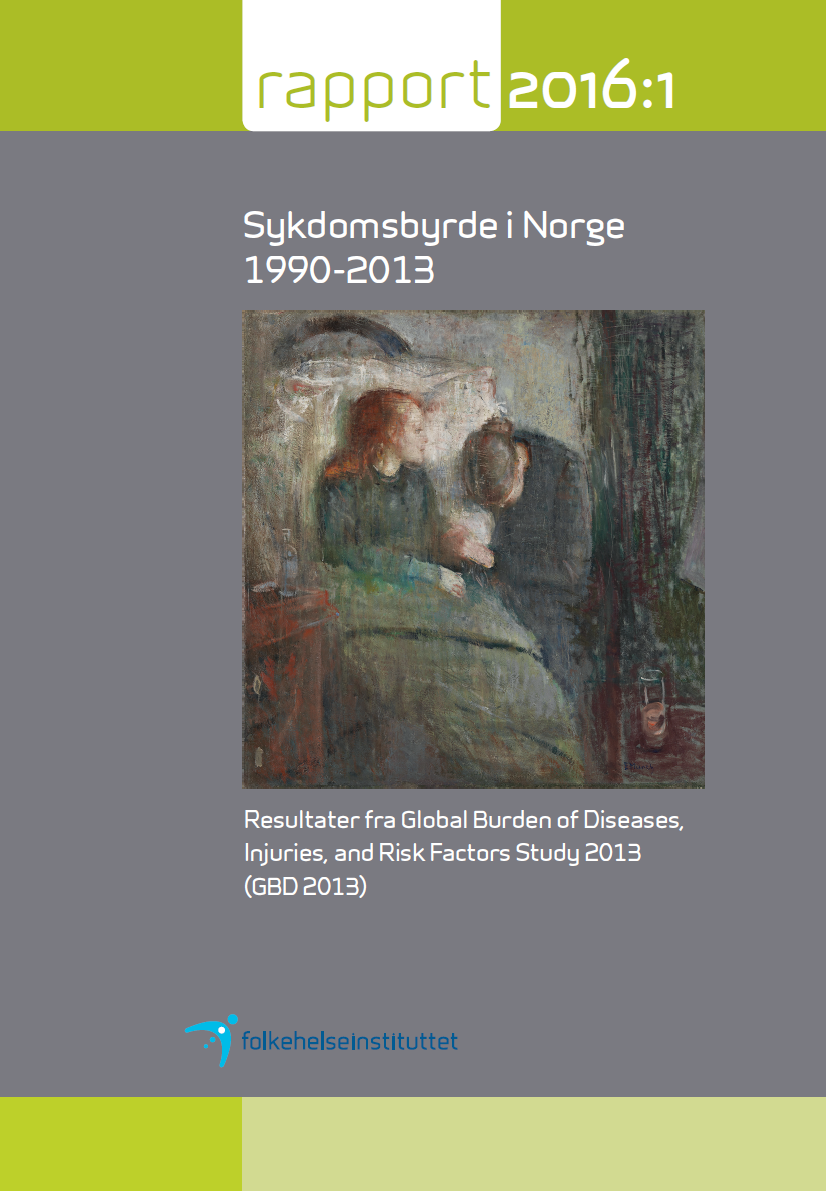 Hva is happening in Norway?
March 2016: Release NIPH-report 2016:1 (in Norwegian, 184 pages) Disease burden in Norway 1990-2013 – Results from the Global Burden of Diseases, Injuries, and Risk Factors Study 2013 (GBD 2013)
Contributions from 28 researchers at NIPH, discussion, assessment, presentation of detailed GBD2013 results
March 2016: IHME/NIPH publication (in English); Norway: State of the Nation’s Health (http://www.healthdata.org/policy-report/norway-state-nations-health)
Seeking permanent (4-year) Centre status  with five researchers at NIPH 
Planning/preparing sub-national analyses in collaboration with GBD/IHME
Looking into doing detailed health cost analysis by combining GBD2015 results with registry-based Norwegian cost estimates
Increasing use of GBD data in Norway: Minstry of Health, Directorate of Health, Research Council
Directorate of Health reports 2016 
GBD 2013 results combined with relevant Norway cost data (with assitance from Centre for Disease Burden)
Societal costs from diseases and injuries 2013: Health care cost and production 
loss by disease groups
2. Fruit and vegetables to school children – health economic assessment
3. Societal gains by adherance to dietary guidelines from Directorate of Health
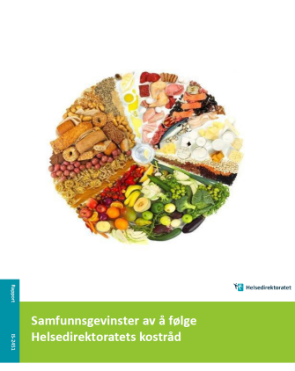 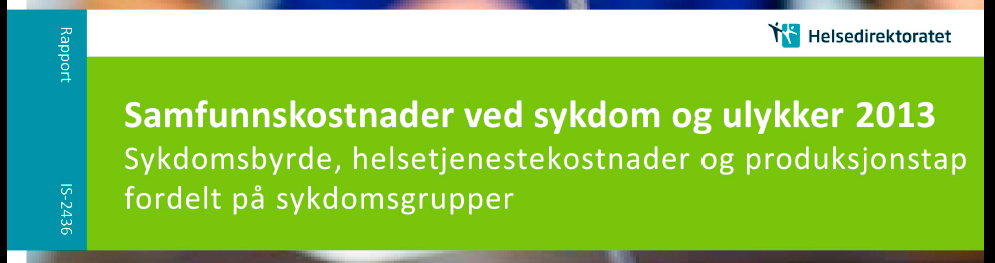 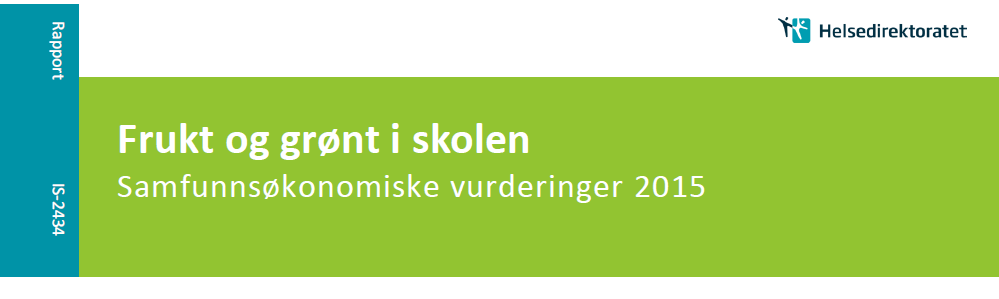 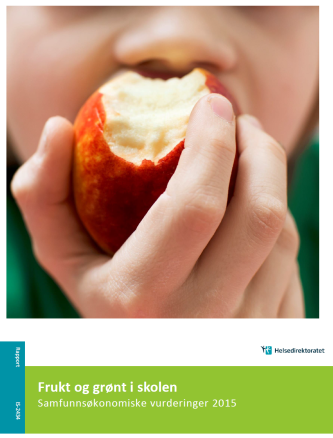 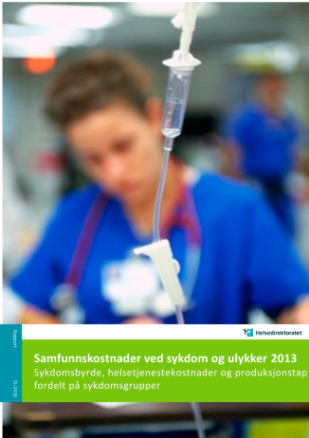 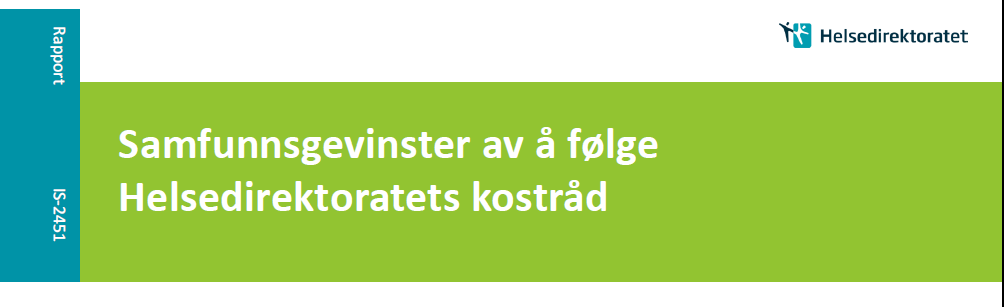 The Norwegian BoD 2013from NIPH report 20016:1(GBD 2015-numbers third quarter2016)
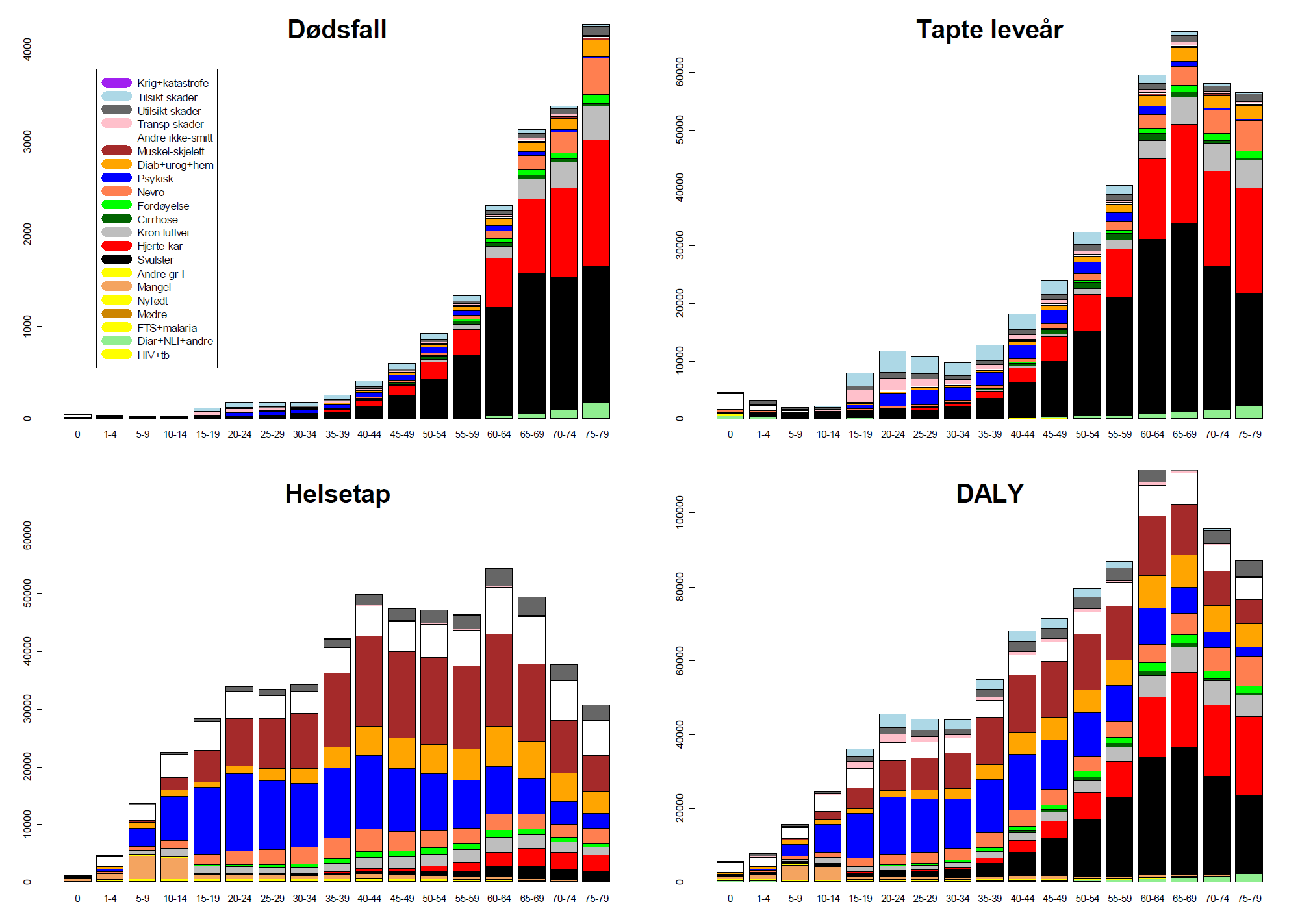 Hjertekar
Selvmord
Overdoser
Trafikkdød
Kreft
Muskel-skjelett
Psykiske lidelser
From NIPH-report 2016:1
Kosthold: mer planter og mindre salt
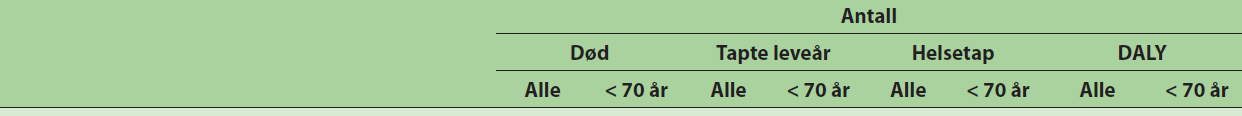 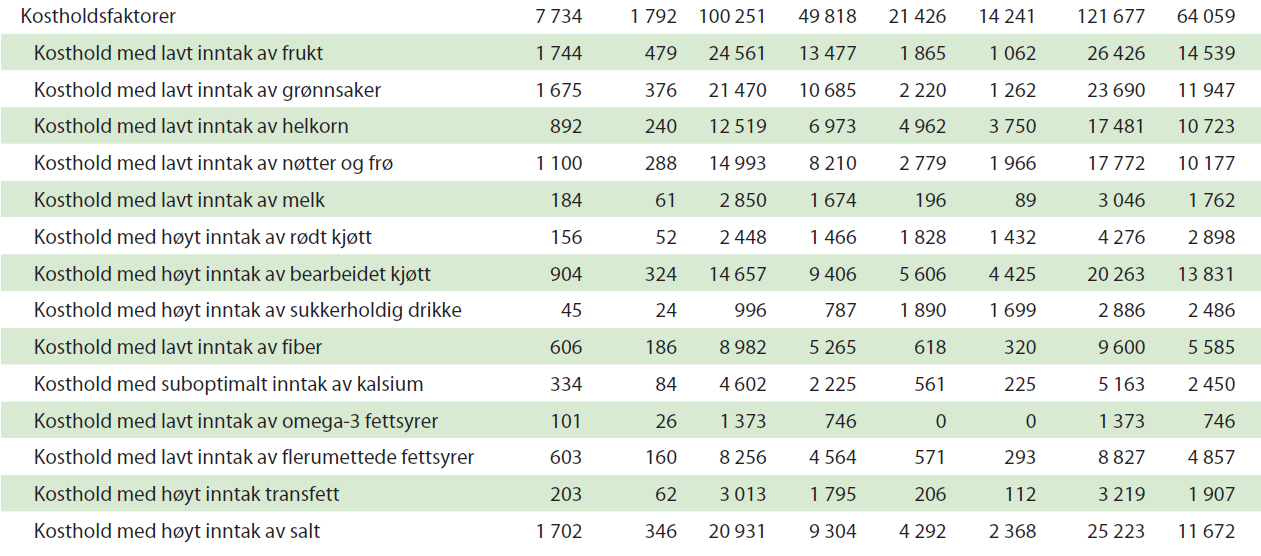 From NIPH-report 2016:1
NIPH – future directions
Centre for Disease Burden (CBD) are GBD-collaborators assisting with Norway and other subject-specific knowledge in each GBD-cycle and contributing to capstone GBD-papers (Lancet series)
Sub-national BoD for Norway in GBD 2017 cycle
Norway BoD by socio-economic position (education, income) based on income and education registries
Registry-based analysis of disease burden
Research projects: e.g. Burden of obesity (Jonas Kinge) – Norwegian Research Council 
Nordic countries study based on GBD 2015 results
Nordic BoD collaboration
Meeting Oslo 23 September 2015



Participants: 
Chris Murray, IHME, University of Washington, Seattle,  
Peter Allebeck, Karolinska, Stockholm, 
Knud Juel, National Institute of Public Health, København, 
Elisabete Weiderpass, Cancer Registry Norway, 
Mika Gissler, National Institute for Health and Welfare (THL), Helsinki, 
Ólöf Steingrímsdóttir, Ann Kristin Knudsen, Stein Emil Vollset, Vegard Skirbekk, Jonas Kinge, Richard White, Solveig Ellingsund,  
Norwegian Institute of Public Health, Bergen, Oslo